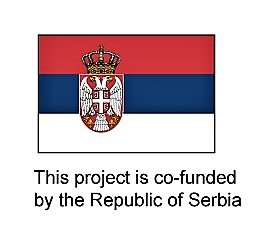 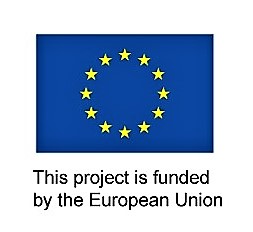 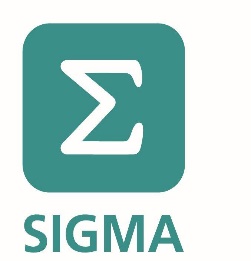 Project “Support for further improvement of Public Procurement system in Serbia”, IPA 2013
Workshop on 
Public Procurement Procedures

Focus on:
Competitive Procedure with Negotiations
&
Innovation Partnerships
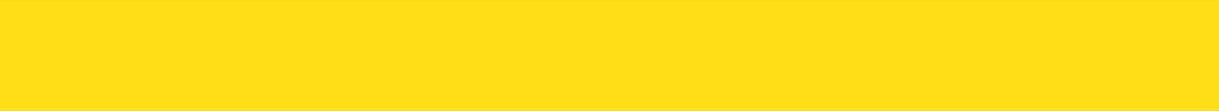 25/01/2019, Beograd
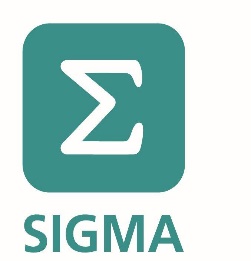 Innovation and procurement
Innovation and Europe 2020
Using public procurement to drive innovation
2
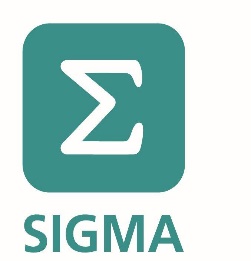 Innovation & Directive 2014/24/EU
Not just “how to buy” but “what to buy”
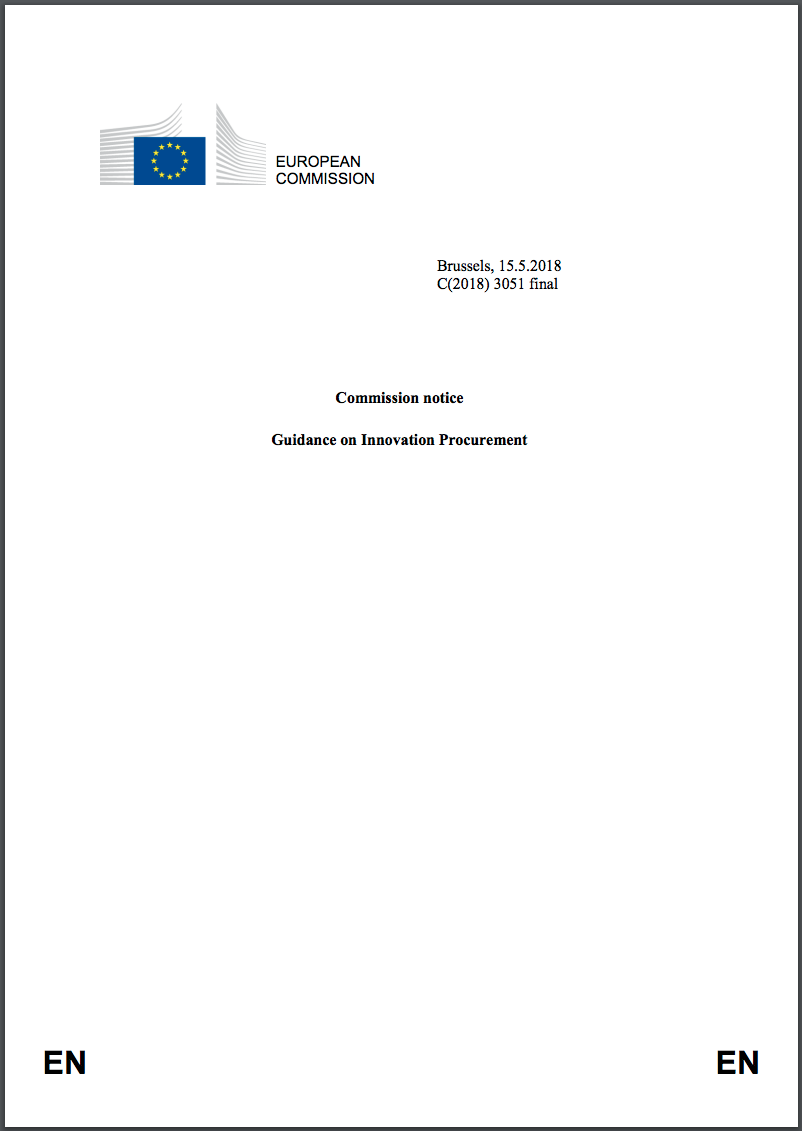 [Speaker Notes: C(2018) 3051 final page 3]
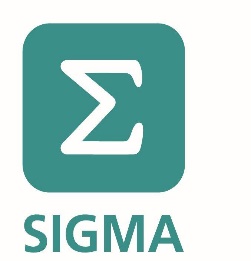 Definition of innovationA.2(22)
Innovation means the implementation of a new or significantly improved product, service or process, including but not limited to
Production, building or construction process
new marketing method
new organisational method in business practices, workplace organisation or external relations

With the purpose of helping solve societal challenges or support Europe 2020 strategy for smart, sustainable and inclusive growth
4
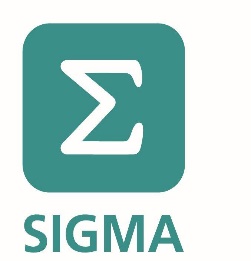 Innovation can be delivered using all of the public procurement procedures
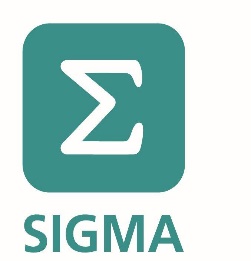 Innovation Partnerships (IP)
Problem under 2004 Directive was structuring a procurement for:

research and development (R&D) 
+ 
option to procure best new product, service or works produced as result of R&D
6
[Speaker Notes: With potentiall more than 1 supplier]
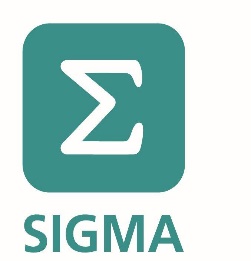 History
7
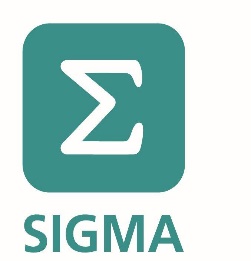 Innovation Partnerships processBased on CPN but with different aims – classic R&D cycle plus commercialisation
8
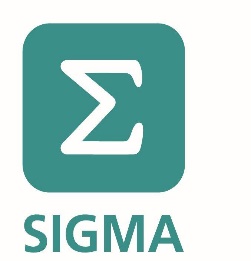 Innovation Partnerships (IP) process based on CPNDirective 2014/14/EU
9
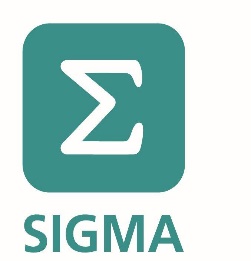 Recital 49
Need for development of innovative product, service or works; and
No solutions available on the market
IP is a specific procedure allowing contracting authorities to establish a long-term innovation partnership for:
Development; and
Subsequent purchase of innovative product, service or works
10
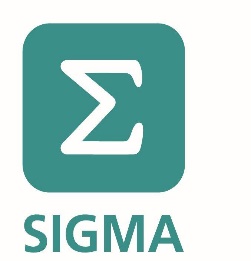 Recital 49
Procedure
IP procedure based on CPN
Award criteria: best price/quality ratio
Structured to incentivise development of innovative solution, without foreclosing the market
Not prevent, restrict or distort competition

Delivery
Innovative product, service or works must be delivered to agreed performance levels and costs
11
[Speaker Notes: Not prevent, restrict or distort competition 
Involvement of several partners could assist]
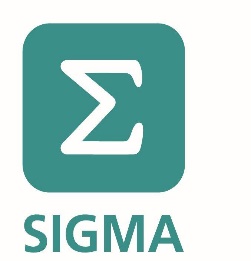 Choice of procedure A.26
Members States must allow for use of IP
 
Unlike CPN or CD, no list of conditions for use
A.31(2) – aim of IP
Recital 49 and definition of ”innovation”
European Commission Guidance
	C(2018) 3015 Final “…can only be used where no solution for a public buyers’ 	needs is available on the market.”


Good practice: Decision to use IP procedure is recorded, with reasons
12
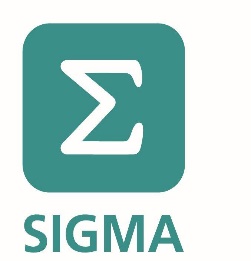 Aim of the IPA.31(2)
IP shall aim at 
the development of an innovative product, service or works; and
The subsequent purchase of the resulting supplies, services or works
Provided that they correspond to the performance levels and maximum costs agreed between the contracting authority and the participants

Important notes
A.31(1) express provision allowing for IP with one supplier or several partners
Innovation occurs during the performance of the contracts
[Speaker Notes: EC Guidance C92018)3051 Final
Innovation occurs during the performance of the contracts – in most other procedures the public buyer already knows what type of solution it is buying.]
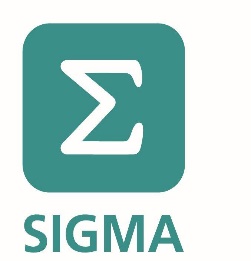 Financial Threshold A.5
Estimated value of the procurement shall be maximum estimated value (net of VAT) of
 
research and development activities at all stages of the IP
+ 
value of supplies (product), services or works 
to be developed 
+
procured at the end of the envisaged partnership

More detailed provisions in A.5
14
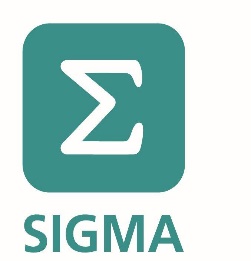 Structure, investment in, and duration of the IPA.31(7)
Structure and, in particular, the duration and value of different phases need to reflect
Degree of innovation of the proposed solution
Sequence of R&D activities required for development of innovative solution

Estimated value of the supplies, services or works shall not be disproportionate in relation to the investment required for their development
[Speaker Notes: Explain what ”value of the different phases” – in A.31(7) means]
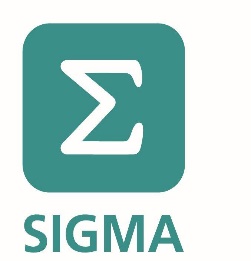 Conduct of the processNotices
Notices published in the Official Journal of the European Union (OJEU)

A.48		Prior Information Notice
A.49		Contract Notice
A.50 	Contract Award Notice
16
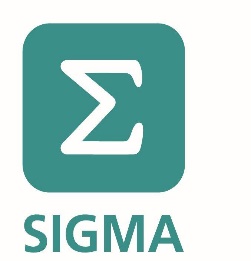 Procurement documentsA.31(1)
Shall identify the need for an innovative product, service or works not available on the market
Indicate which elements of the description define the minimum requirements to be met by all tenders

Precise information required

Other requirements in procurement documents – see later
17
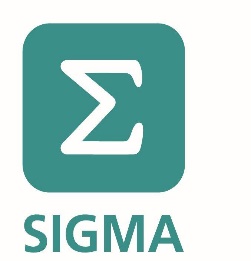 Minimum time limit for receipt of request to participateA.31(1)
18
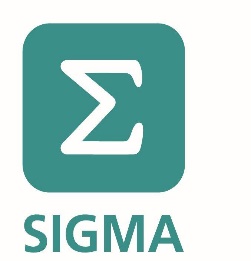 Conduct of the processSelection A.56-64
Usual provisions apply 
Grounds for exclusion
Selection criteria (and see below)
Means of proof

A.31(6)
Contracting authorities shall in particular apply selection criteria “concerning the candidates’ capacity in the field of research and development and of developing and implementing innovative solutions”
19
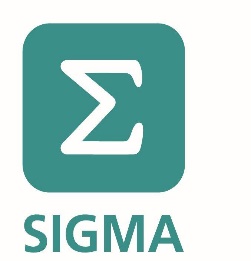 Conduct of the processReduction in number of otherwise qualified candidates (shortlisting) A.31(1) & A.65
Reduction is permitted
Indicate in contract notice 
objective and non-discriminatory rules 
Number of candidates – minimum of 3, or if 3 not available, sufficient to ensure genuine competition
20
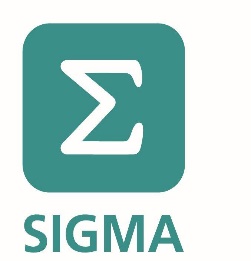 Conduct of the processInvitation A.54
Contracting authorities shall simultaneously and in writing invite the selected candidates to submit their tenders

Important note: considerable discretion as to how the award phase is structured
21
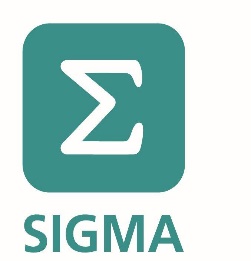 Negotiations –Phased processA.31(3)
Contracting authority shall negotiate 
Initial tenders; and
subsequent tenders
Contracting authority shall not negotiate
minimum requirements
award criteria
final tenders
22
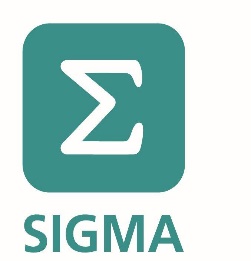 Negotiations – Phased process A.31(2) - structure
IP shall be structured in successive phases following the sequence of steps in the research and innovation process, which may include:
The manufacturing of products
The provision of services
The completion of works

Shall provide for payment of remuneration in appropriate instalments
23
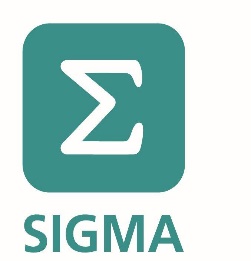 Negotiations - Phased process A.31(2)  - Targets
Contracting authority shall set intermediate targets to be attained by the partners
Based on those targets the contracting authority may decide, after each phase to 
Terminate the innovation partnership; or
Reduce the number of partners by terminating individual contract
Provided that the contract authority indicated in the procurement documents for these possibilities and the conditions for their use
24
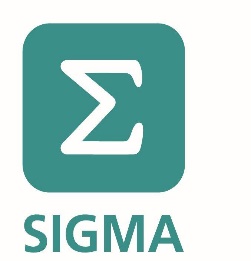 Negotiations - Equal treatment   A.31(4)
Contracting authorities shall ensure equal treatment
Provide information to all tenderers
Inform tenderers in writing of any changes to the technical specifications or procurement documents and allow time for tenderers to modify and re-submit amended tenders
25
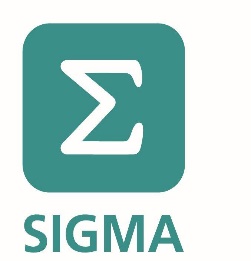 Negotiations - Equal treatment   A.31(4) & A.21
Contracting authorities shall ensure equal treatment
Not reveal confidential information without agreement of tenderer
Not a general waiver, agreement must be specific
26
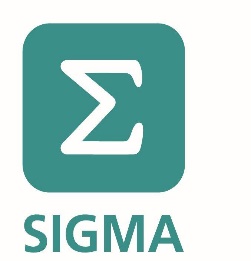 Intellectual propertyA.31(6) & A.21
Intellectual property is often a critical issue in IP processes, particularly where there are several suppliers involved in the IP process
Procurement documents must define arrangements applicable to intellectual property
Disclosure is subject to agreement
Not a general waiver
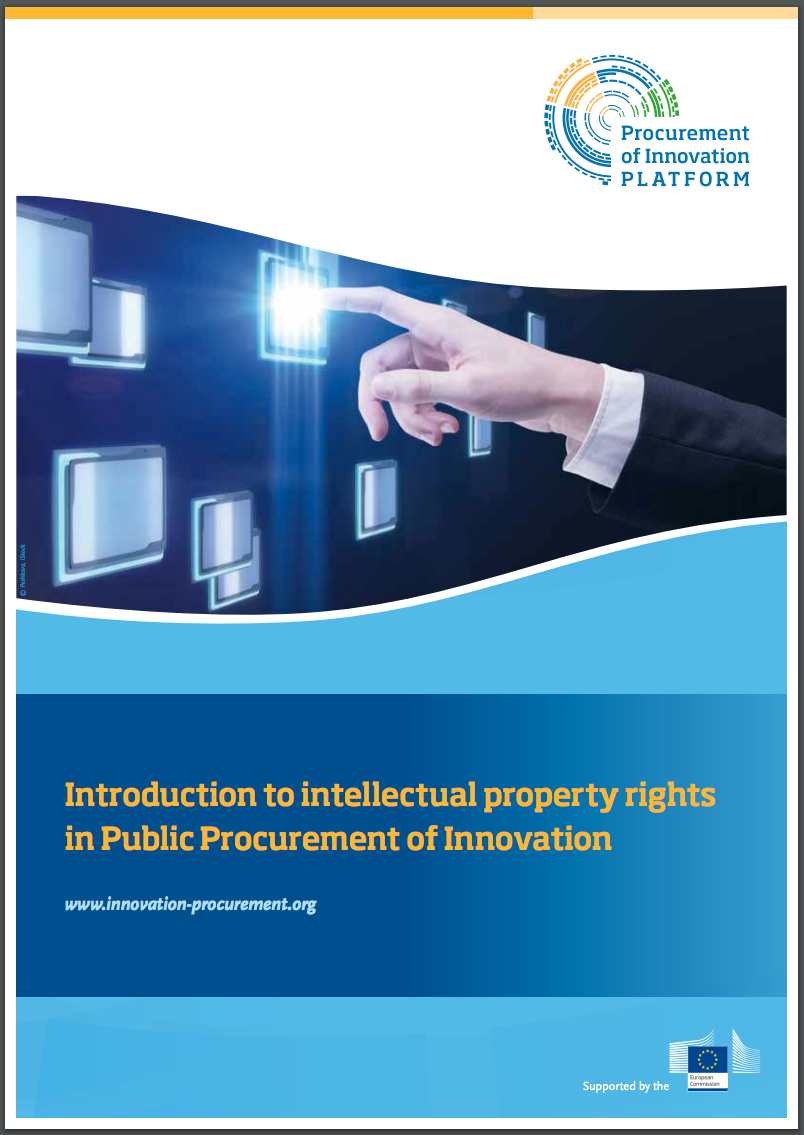 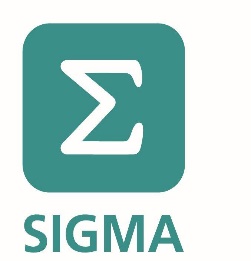 https://www.innovation-procurement.org/about-ppi/guidance/
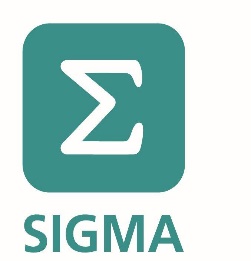 Contract award criteriaA.31(1) & A.67
Best price-quality ratio – no other criteria
29
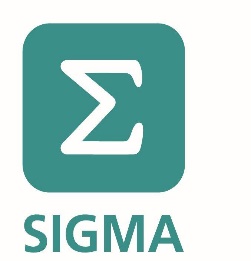 Don’t forget CPN provisions!
For example – Contract award decision (A.29(7))

Contracting authority shall 
Verify that final tenders are in conformity with minimum requirements specified
Comply with A.56(1)
requirements, conditions and criteria
grounds for exclusion and selection
Award on basis of published award criteria
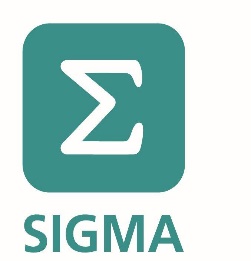 Innovation Partnerships in practice
Case study
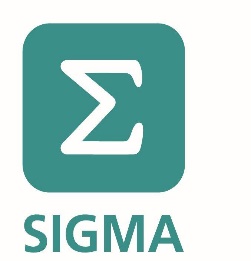 EC resources on innovation and procurement
Guidance and good practice 
C(2018) 3051 Final
https://ec.europa.eu/transparency/regdoc/?fuseaction=list&coteId=3&year=2018&number=3051&version=F&language=en
EC webpage
https://ec.europa.eu/info/policies/public-procurement/support-tools-public-buyers/innovation-procurement_en
Procurement of Innovation Platform
http://www.innovation-procurement.org/home/?no_cache=1